3.1: 我们玩儿游戏吧！        wǒ mén wánr yóuxì ba
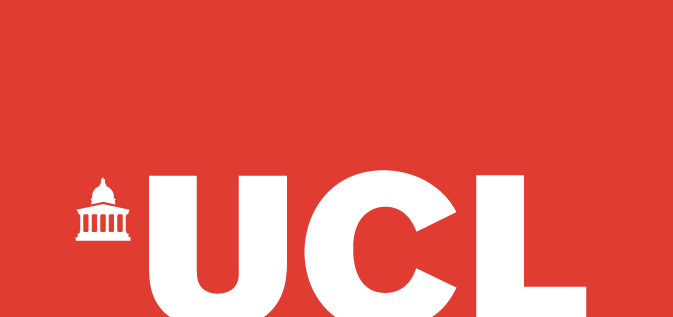 Institute of Education
IOE Confucius Institute for Schools
以
前
学
过
的
汉
字
Let’s play games!
Jinbu 1
Chapter 3, Unit 1
Learn the words for some hobbies
Talk about what you do and don’t do in your free time
Use the correct sentence structure with time phrases
Adapted from lessons donated by colleagues at Dartford Grammar School
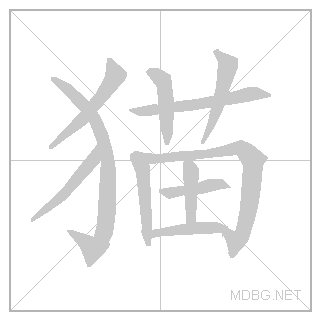 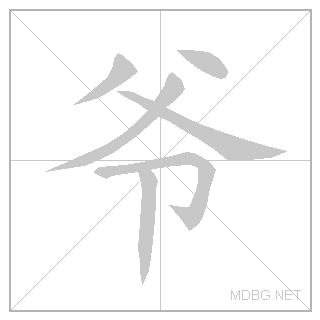 māo
yé
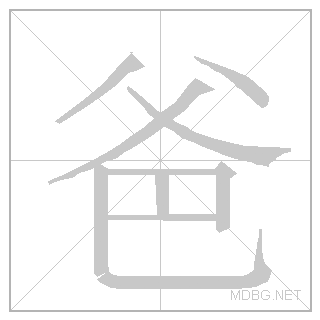 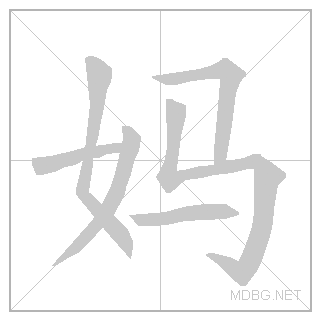 Can you add the English? Can you use them in a sentence?
mā
bà
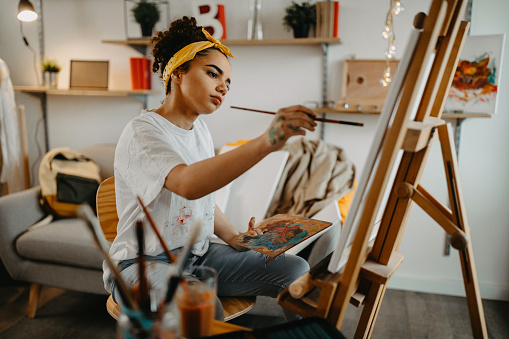 ài​    hào
爱好
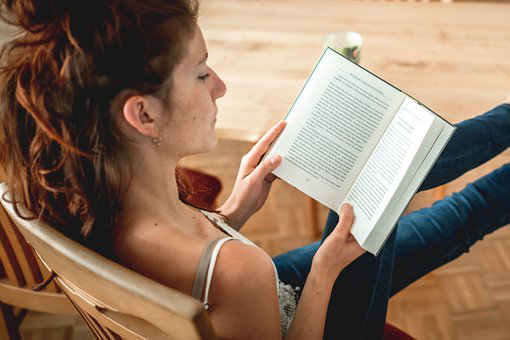 Hobbies
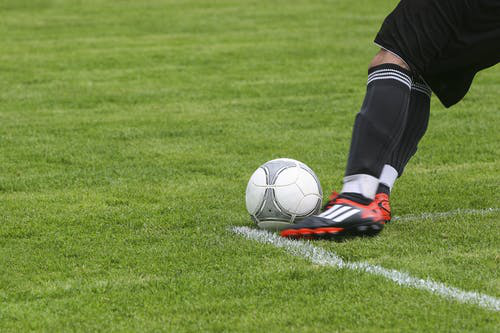 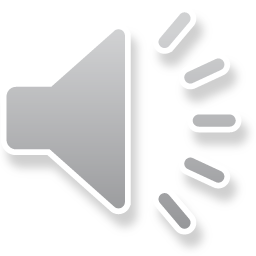 kàn​   shū
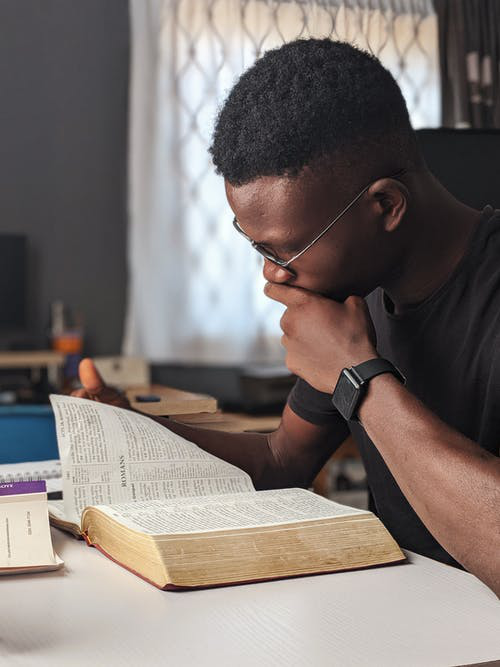 看书
看  look, watch
书  book
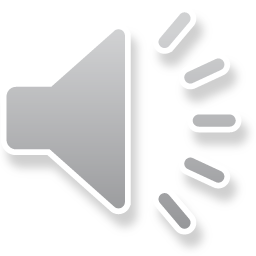 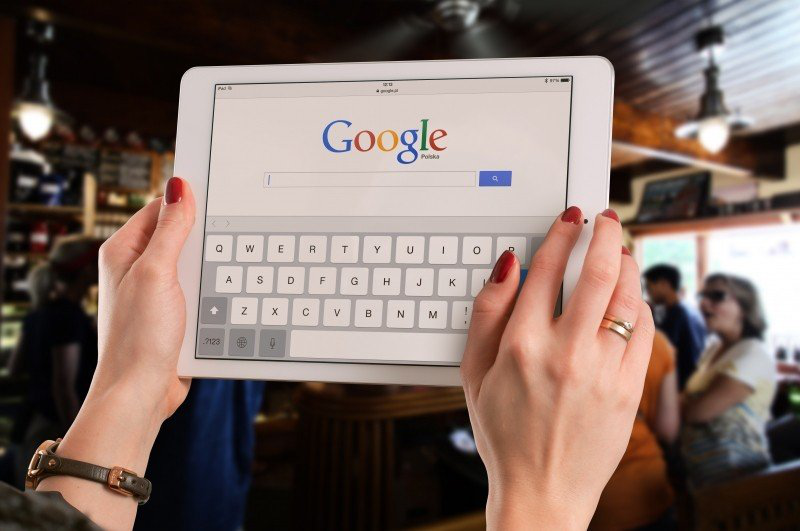 shàng​ wǎng
上网
网 net, internet
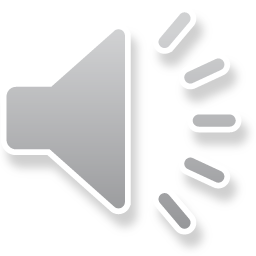 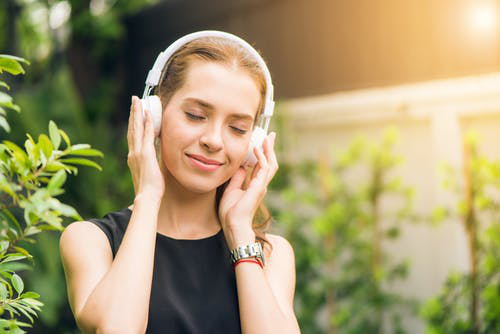 tīng  yīn ​ yuè
听音乐
听   listen
音乐 music
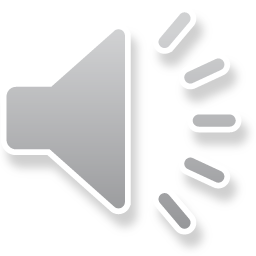 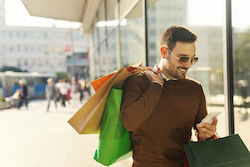 mǎi​ dōng ​xi
买东西
买  to buy
东西 stuff, things
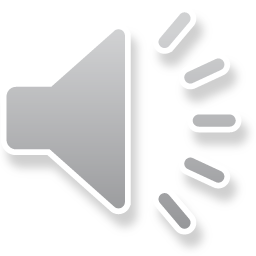 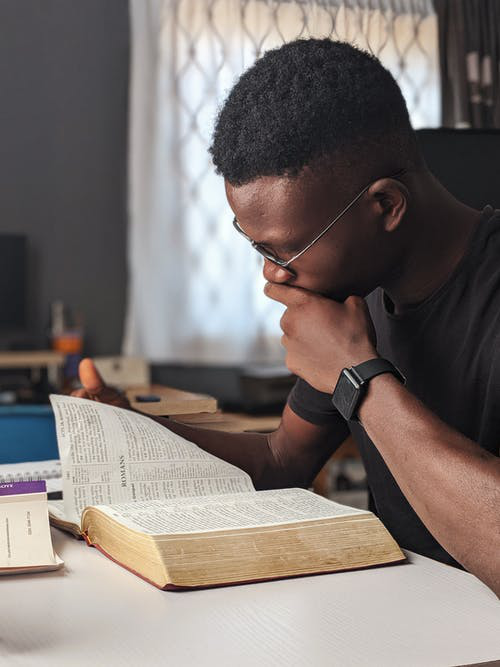 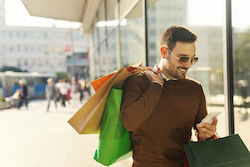 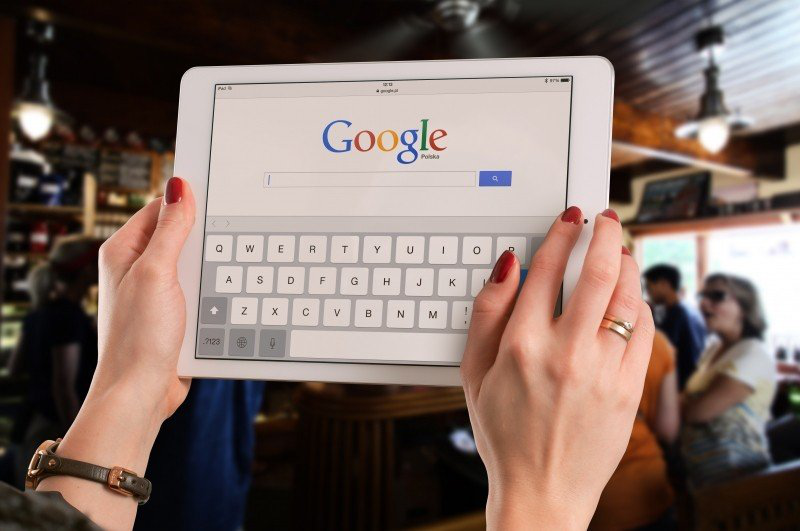 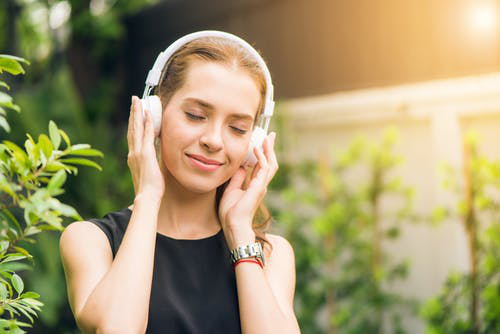 买东西
上网
看书
听音乐
Practice each character at least 5 times:
ài​             hào
Extension :
    Test your memory: cover, write, check.
Write out the new words in your vocab book and practise the characters on your sheet.
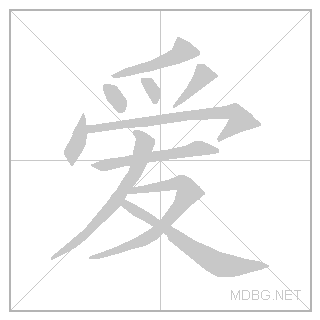 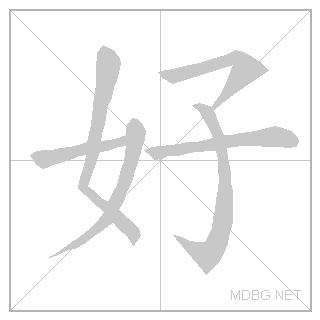 tīng
yīn ​           yuè
shàng​        wǎng
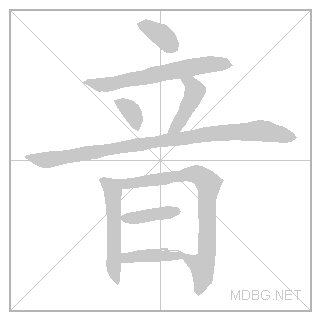 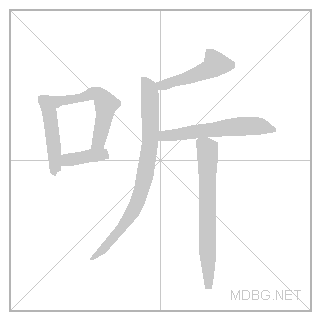 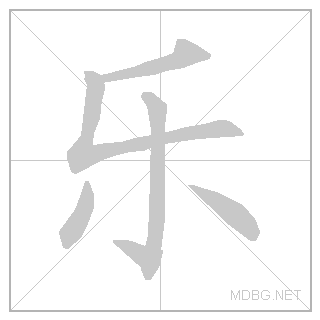 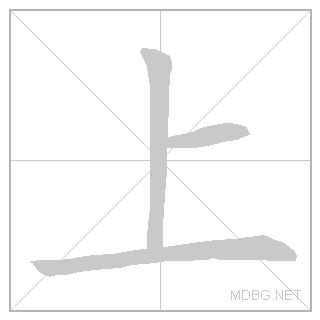 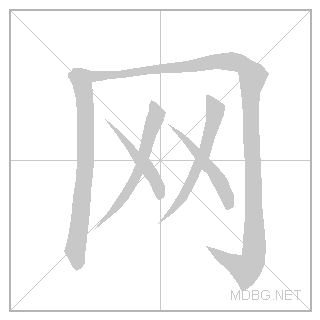 kàn​         shū
mǎi​            dōng         ​  xi
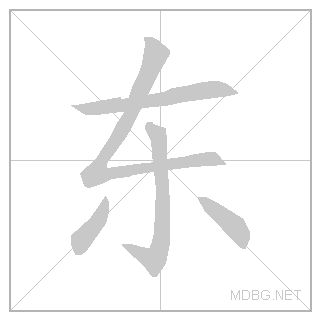 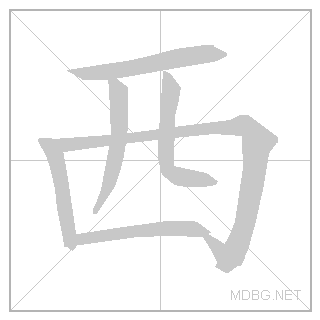 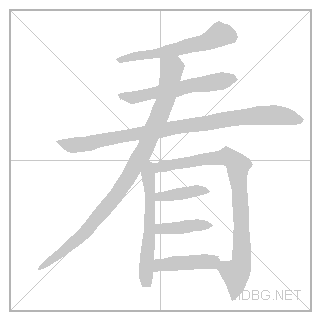 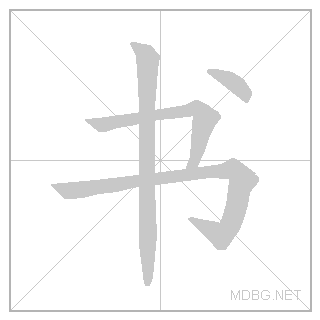 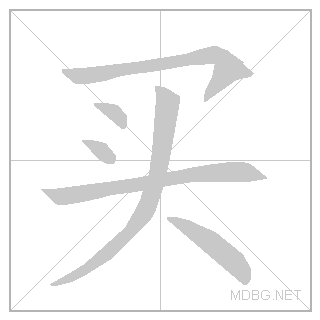 听力
第三十六页,练习一。 

For each question write down the family member and their hobby in English.

EXT: What sentence is used when describing your hobby？
Meet me half way
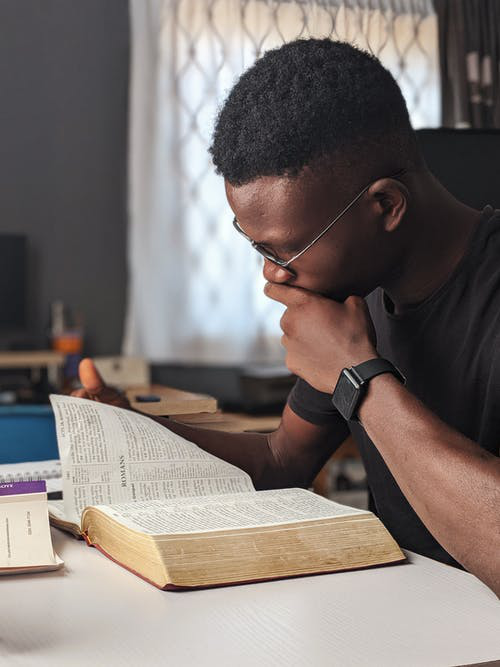 My     hobby    is…
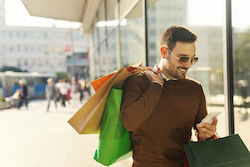 我的
爱好
是
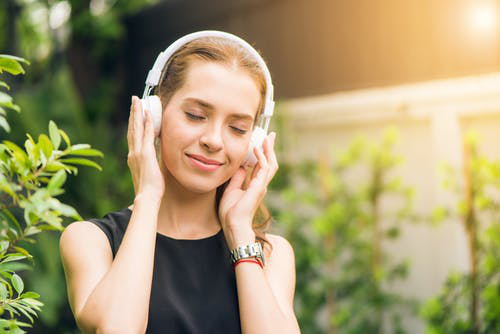 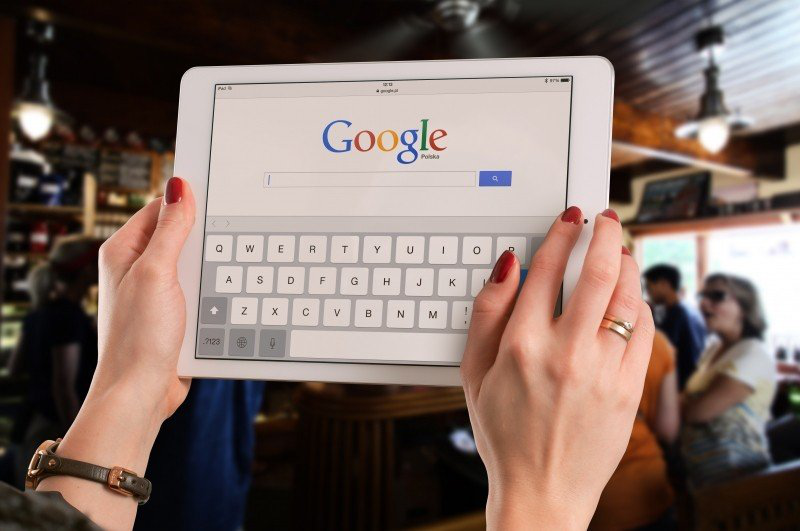 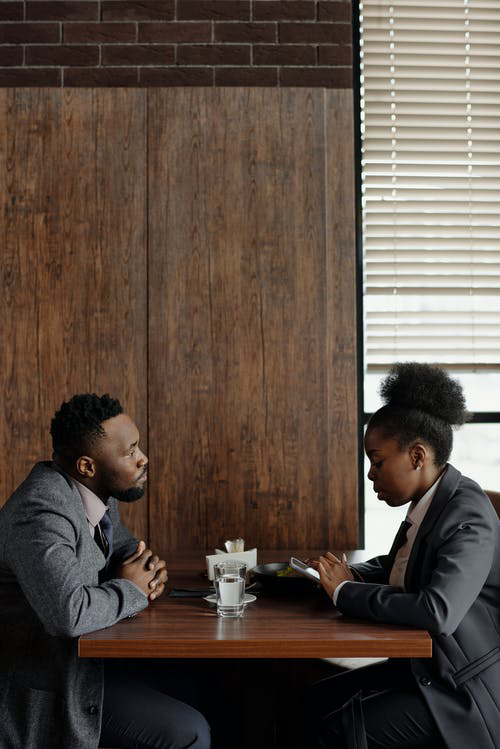 My     hobby    is   reading books..
我的爱好是 看 书。
Your     hobby        is       what?
你的
爱好
是
什么？
听力
第三十六页，练习二。 

For each question write down the hobby in English.
nǐ de àihào shì shénme?
  你的 爱好 是 什么？
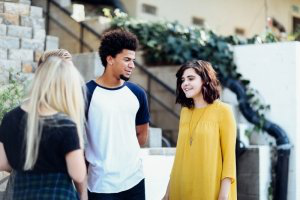 Q.
wǒ de àihào shì.... 
我 的 爱好 是…
A.
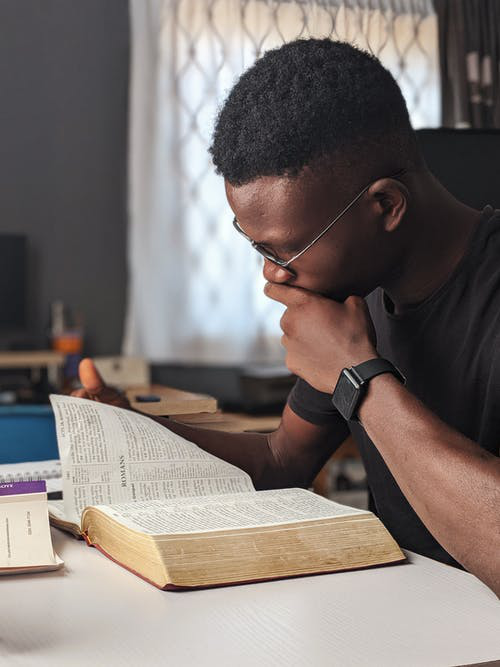 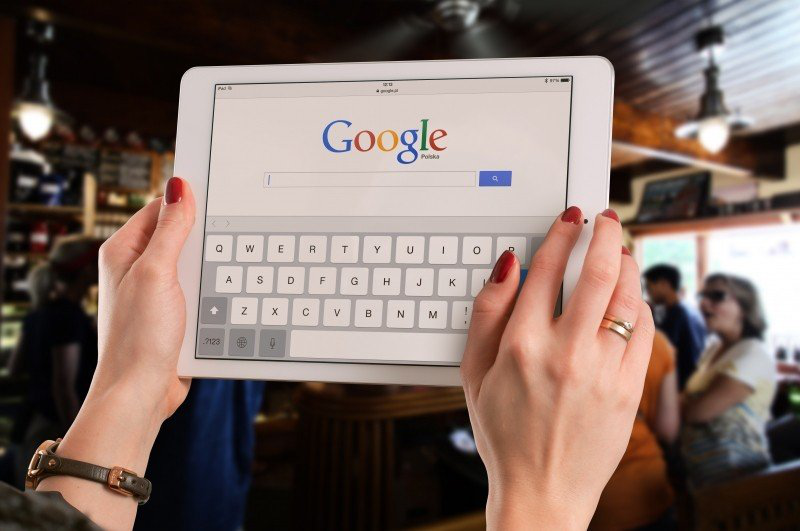 shàng​ wǎng
  上 网
kàn​ shū
 看书
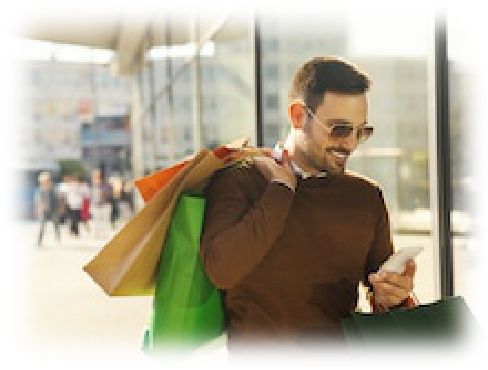 mǎi​ dōngxi
 买 东西
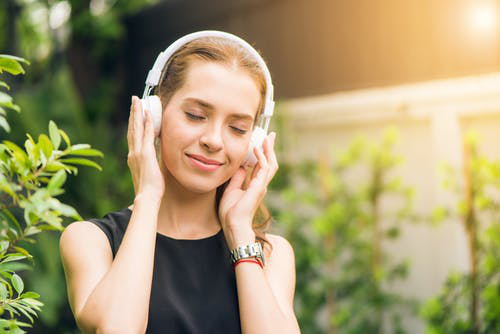 tīng yīnyuè
 听 音乐
Grammar

我看书
=
I read books.

我不看书
=
I  don’t read books.
The negative of most verbs is made by adding 不 in front of the verb.
阅读
第三十七页，练习四。

Copy the grid and fill in based on the sentences above.

EXT: What time phrases can you find?   
         Where does it appear in the sentences?
Grammar –
Position of time phrases
今天我上网
OR
我今天上网
Sentence structure：
Time phrase is always at the very beginning of a sentence or straight after the subject.

Time phrase + Subject + Verb
OR
Subject + Time phrase + Verb
今天我们学了什么？
一  New words for hobbies
二 Sentence: 
      'My hobby is…' & 'What is your hobby?'
三  Negative: 不
四  Position of time phrases
Guess the character!